24 Credit Graduation Requirement Framework
Ben Rarick,
Executive director
Graduation requirement guiding principles
All students should earn certain foundational high school course credits to meet the intent of Basic Education.

In the 21st century, all students need Science, Technology, Engineering and Math (STEM) skills; 3 credits of math and 3 credits of science are foundational courses credits. 

High school electives are important, allowing choice in course-taking, providing the opportunity to explore a range of fields of knowledge, and allowing the opportunity to pursue certain postsecondary pathways. 

Every student should have a High School and Beyond Plan by 9th grade or earlier, upon which all course-taking decisions will be based.

All students should be preparing for their life after high school; each student’s High School and Beyond Plan should identify a postsecondary pathway.
Washington State Board of Education
Postsecondary Pathways
Post-secondary pathways are locally determined, but should include, at least, the opportunity to: 
Attend a skills center or pursue a Career and Technical Education program of study 
Pursue a certificate or degree in a professional/technical program 
Pursue a 4-year degree via a college, university, or college transfer program
Washington State Board of Education
Stakeholder Input
Washington State Board of Education
Previously Proposed Requirements
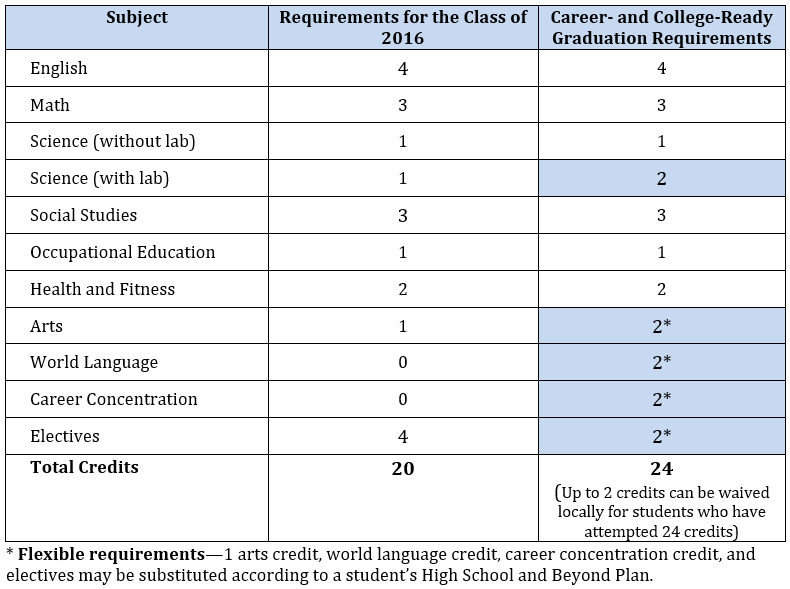 Washington State Board of Education
Currently Proposed Requirements
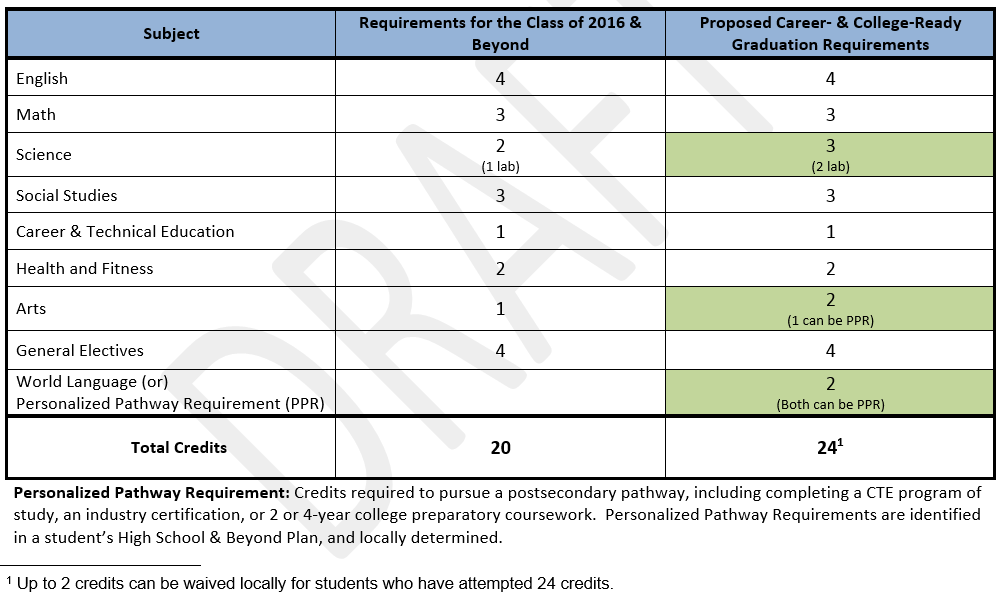 Washington State Board of Education
Resources
Website:  www.SBE.wa.gov

Blog:  washingtonSBE.wordpress.com

Facebook:  www.facebook.com/washingtonSBE 

Twitter:  www.twitter.com/wa_SBE 

Email: sbe@sbe.wa.gov

Phone: 360-725-6025
Washington State Board of Education